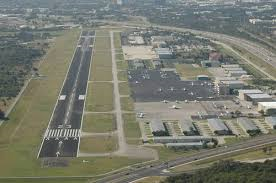 Boca Raton Airport AuthorityManagement Team Compensation Study
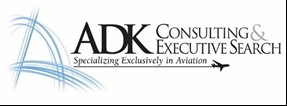 ADK Consulting & Executive Search
November 9, 2017
DRAFT
Project Manager – Gale LaRoche, Ph.D., J.D., SHRM-SCP
DRAFT
[Speaker Notes: Introduction of my skills and experiences]
Introduction
ADK Consulting & Executive Search was 
Engaged by the Boca Raton Airport Authority (the Authority) to research and review salary information and compensation structure for the Authority’s leadership staff
The airport industry is dynamic, complex, and continuously 
evolving. A fair and market-competitive compensation model that is tailored to meet the specific needs for the leadership staff is key to attract and retain the best talent to ensure the long-term success of the Authority.
DRAFT
[Speaker Notes: ADK Consulting and Executive Search was engaged by the Boca Raton Airport Authority (the Authority) to research and review salary information and compensation structure for the Authority’s leadership staff.  The airport industry and airport administration is a dynamic, complex and continuously evolving discipline, with multi-faceted requirements that necessitate a high degree of technical and strategic expertise. For optimal effectiveness of an airport organization, an entity that operates like an independent business, a fair and market-competitive compensation model for the leadership staff is prudent to retain the Authority’s talent.  Compensation programs should be tailored to meet the specific needs of the organization.  The survey was conducted specifically to evaluate the leadership group’s compensation program.  Although various airports may title these positions differently, as detailed in the study, roles were compared to roles with similar duties and responsibilities.  For the purposes of this report we referred to the leadership in the organization by the title currently used by the Authority.  To maintain anonymity of the airport participants and to comply with the Sherman Antitrust Act of 1890, specific information provided by the participants are not identified in this report, other than to disclose the names of the airports that participated in the study.]
Executive Summary & Key Findings
DRAFT
[Speaker Notes: It should be noted that each airport organization is unique with different governance, financial and operational structure and allocation of duties.  There are no real “apples to apples” comparison in the airport industry.  Although this is the case, we are confident that the survey results represent an impartial, objective, and reasonable comparison to the airport market.  When we discuss the comparator airports further on, you will see that the Boca Raton airport falls just about in the middle of the dataset for total airport operations.  
The duties of an Executive Director and their leadership staff in an airport authority are considerably different than if the airport is operated by a governmental entity.  In an airport operated by a governmental entity, the airport is one of several departments; there will be specialists in the administrative functions such as finance, human resources, procurement, etc. are managed by the government entity and these services are provided to the airport.  In an airport authority, all administrative functions are typically housed within and exclusively managed by the airport’s Executive Director.  In addition, an airport authority can issue their own debt for capital investments and are responsible for revenue generation to sustain the airport operations.  These responsibilities make the role of the Executive Director and the leadership staff in an airport authority governance structure significantly greater and different than when supported by a governmental entity.  We consider this factor in evaluating appropriate compensation for these positions.  
.]
Key Findings - Compensation
DRAFT
[Speaker Notes: The roles and responsibilities of the staff of an airport authority require greater and broader skillsets than is required by an airport that is supported by a governmental entity.  In addition, smaller airports, such as the Boca Raton Airport, do not have the amount of staff members with varying specialty skillsets that a larger airport can maintain.  The Authority’s staff members are required to “wear many hats,” to do more with less, and to take on greater responsibility, which every Authority staff member does (and are happy to do).
 Because the role of each staff member is so varied and broad, each staff member fills a vital position at the Authority and each one is critical to the success of the airport.  If any one of the leadership positions at the Authority are not filled, the operational effectiveness of the organization may degrade.  Although staffing capacity analysis is not within the scope of this study, it is our opinion that the leadership staff for the airport is at the minimum, and perhaps optimal, staffing level.  The human capital of the airport is leveraged to its best and highest capacity]
Key Findings - Compensation
DRAFT
[Speaker Notes: The results of the study demonstrate that generally, except for the Executive Director position, the salary for the Authority’s staff is low in comparison to the surveyed airports.  
 
Incentive bonus programs are prevalent in the corporate world; an estimated $38 billion are spent annually on bonus programs.  Similarly, many U.S. airports have followed this trend. I sit  on the Airports Council International – North America HR Committee and have worked with the committee on various total reward projects and have seen the increasing trend of airports around the country implementing bonus incentive programs.   These airports have structured incentive bonus programs for their staff members, to encourage positive behaviors from staff that are aligned to achieving organizational goals and objectives.  When incentive bonus programs are well designed and are tied to the achievement of organizational goals, as the Authority’s incentive bonus program is designed to do, they can be very effective motivational tools to encourage and align positive staff behavior and are considered current best practice to reward employees.]
Study Methodology
DRAFT
[Speaker Notes: We have selected U.S. airports of different sizes, structure, geography and business objectives to ensure external market compensation competitiveness.  Thirty-seven (37) airports were invited to participate, fifteen (15) responded.  This is a typical sample size for an airport compensation study.  To put this in context, the large annual survey conducted by the Airports Council International-North America received one-hundred-thirty-two (132) responses from all airports in the United States and Canada in 2017.  It should be noted that they are surveying all airport sizes -  large, medium, small, and smallest hub airports.
 
A point factor analysis was conducted to gauge internal equity for the current pay structure.
 
The data collected will be displayed in the report in several different formats:  pie charts, bar charts, scatter charts, and pareto charts.  The types of data analyses performed were averages or means, medians, percentiles, and ratios.  These different types of analyses assist in reviewing the data in various ways to ensure a thorough review of the information.
 
Cost of living factors were not detailed per participant, however, the current cost-of-living indexes for mid-2017 for all participants were averaged to 79.24, just slightly higher to the Fort Lauderdale area’s cost-of-living index of 77.71.
 
A focus on the role of each staff member, rather than a comparison of operational activity was the foundation for this study.]
Participating Airport Organizations
DRAFT
[Speaker Notes: Here is a list of the participating airport organizations, including where they are located and their governance structure.]
Total Annual Operations – Participant Airport Organizations
DRAFT
[Speaker Notes: As I referred to earlier in the presentation, here is a list of the participating airport organizations by total operations.  As you can see, the Boca Raton Airport is located near the middle of that dataset.]
Number of Aircraft on Field – Participant Airport Organizations
DRAFT
[Speaker Notes: This chart represents the participant airport organizations by total number of aircraft on the field.  You will notice that the Boca Raton Airport is the fourth highest on this list, at 251 aircraft on the field.]
Boca Raton Airport Authority Management Team Organization Chart
DRAFT
Objectives of the Study:
How does this compensation framework drive results for the Authority?
DRAFT
[Speaker Notes: The objectives of this study were to ensure that the Authority’s compensation structure is adequate to attract, retain and motivate a best-in-class leadership team.  

Also so that the reward structure supports the long-term success of the airport and the achievement of its objectives.

Ensure fair compensation package for the current staff and to protect the airport authority from undesired litigation.

At the end of the day, the question to be answered is:

How does this compensation framework drive results for the Authority?]
Results – Internal Point Factor Analysis
DRAFT
[Speaker Notes: Point Factor Analysis:  The point factor analysis demonstrates the relative internal value of the leadership roles within the Authority. 

The point factor evaluation was used to determine each job role’s value to the Authority.  The factors used in this study were:  Experience, Responsibility, Technical Knowledge, Strategic Thinking, Financial Responsibility, Supervisory Responsibility, and Significant Responsibilities Outside or Normal Job Duties.  All the factors except “Significant Duties Outside…” are standard benchmarks for leadership roles.  The “Significant Duties Outside…” factor was added to the analysis to give value to those roles or positions that perform duties that are separate and distinct from the standard job role.]
Point Factor Rating System (Example)
DRAFT
[Speaker Notes: Here is the chart used to rank the factor of “Experience.”  

A role would be given 20 points if the person was entry level, 40 points, if they had 2-3 year’s of experience, 60 points if they had 4-6 years of experience, 80 points if they had 7-10 years of experience and 100 points if they had 11 plus years of experience – this experience must be in the current role.]
Results of the Executive Director Salary Survey
DRAFT
[Speaker Notes: Annual Salary:  The annual salary for Executive Director role ranged from a low of $85,000 to a high of $393,824.  The average salary is $192,169 and the median of the reported salaries was $151,050.  The current annual salary of the Authority’s Executive Director is $191,008, which is slightly below the average of all salaries and approximately 25% above the median salary.  The average 2017 ACI Wage data for CEO-airports only salary is $204,214.
 
Salary Distribution:  A majority of the reported annual salaries eleven (11) fell within the salary grouping of $85,000 - $235,000; three (3) fell within the salary grouping of $235,000 - $385,000; and one (1) is in the salary grouping of $385,000 - $535,000.  The Authority’s Executive Director’s salary percentile rank is thirty-four percent (34%) higher and sixty-six percent (66%) lower than other Executive Director salaries in this study.]
Results of the Deputy Director Salary Survey
DRAFT
[Speaker Notes: Annual Salary:  The annual salary for Deputy Director role ranged from a low of $67,858 to a high of $317,2171.  The average salary is $132,914 and the median of the reported salaries was $92,771.  The current annual salary of the Authority’s Deputy Director is $96,000, which is significantly below the average of all salaries and approximately three-point-five percent (3.5%) above the median salary.  The average 2017 ACI Wage data for Chief Operating Officer salary is $159,566.
 
Salary Distribution:  A majority of the reported annual salaries nine (9) fell within the salary group of $0 - $150,000; one (1) fell within the salary group of $150,000 - $300,000; and one (1) is in the salary group of $300,000 - $450,000.  The Authority’s Deputy Director’s salary percentile rank is eleven percent (11%) higher and eighty-nine percent (89%) lower than other Deputy Director salaries in this study.]
Results of the Finance & Administration Manager Salary Survey
DRAFT
[Speaker Notes: Annual Salary:  The annual salary for the Finance & Administration Manger role ranged from a low of $82,389 to a high of $245,000.  The average salary is $139,911 and the median of the reported salaries was $93,582.  The current annual salary of the Authority’s Finance & Administration Manager is $69,000, which is significantly below the average of all salaries and approximately thirty-six percent (36%) lower than the median salary. The average 2017 ACI Wage data for Chief Financial Officer salary is $159,594.


Salary Distribution:  A majority of the reported annual salaries five (5) fell within the salary group of $82,389 - $212,389; two (2) fell within the salary group of $212,389 - $342,389.  The Authority’s Finance & Administration Manager’s salary percentile rank is very low at -8.23 percent (-8.23%) than the other reported salaries and more than one hundred percent (100%) lower than other Deputy Director salaries in this group.]
Results of the Operations Manager Salary Survey
DRAFT
[Speaker Notes: Annual Salary:  The annual salary for the Operations Mangers ranged from a low of $43,909 to a high of $200,000.  The average salary is $74,951 and the median of the reported salaries was $67,000.  The current annual salary of the Boca Raton Airport Authority’s Operations Manager is $69,000, which is approximately nine percent (9%) below the average of all salaries and slightly above the median salary.  The average 2017 ACI Wage data for Operations Officer salary is $78,393.

Salary Distribution:  A majority of the reported annual salaries eleven (11) fell within the salary group of $43,909 - $105,909; one (1) fell within the salary group of $167,909 - $229,909.  The Authority’s Operations Manager’s salary percentile rank is sixteen percent (16%) lower than the other reported salaries and eighty-four percent (84%) lower than other Operations Managers salaries in this group.]
Results of the Business Manager Salary Survey
DRAFT
[Speaker Notes: Annual Salary:  The annual salary for the Business Mangers ranged from a low of $65,000 to a high of $170,422.  The average salary is $99,009 and the median of the reported salaries was $80,307.  The current annual salary of the Boca Raton Airport Authority’s Business Manager is $55,275, which is approximately seventy-nine percent (79%) below the average of all reported salaries and forty-five percent (45%) below the median salary.  

Salary Distribution:  A pareto chart analysis could not be performed with this limited data set, however, the current salary of the Business Manager falls below the low salary of $65,000.  The Authority’s Business Manager’s salary percentile rank is very low at negative nine-point twenty-two percent (-9.22%) than the other reported salaries and more than one hundred percent (100%) lower than other Business Manager salaries in this group.]
Results of the Operations Coordinator Salary Survey
DRAFT
[Speaker Notes: Annual Salary:  The annual salary for the Airfield Operations Coordinator ranged from a low of $31,450 to a high of $135,000.  The average salary is $53,735 and the median of the reported salaries was $44,955.  The current annual salary of the Authority’s Airfield Operations Coordinator is $47,738, which is approximately thirteen percent (13%) below the average of all reported salaries and slightly higher than the median salary.  The average 2017 ACI Wage data for Airfield Operations Coordinator salary is $67,092.

Salary Distribution:  A majority of the reported annual salaries eight (8) fell within the salary group of $31,450 - $84,450; one (1) fell within the salary group of $84,450 - $137,450.  The Authority’s Airfield Operations Coordinator’s salary percentile rank is sixteen percent (16%) higher than the other reported salaries and eighty-four percent (84%) lower than other Airfield Operations Coordinator’s salaries in this group.]
Current Staff Salaries – Grades & Compa-Ratios
DRAFT
[Speaker Notes: Here are the current staff salaries and the salary grades created for this study.  The compa-ratio is a ratio of an employee's actual salary (the numerator) to the midpoint of the applicable (the denominator) salary range. To calculate an individual's compa-ratio, divide the actual salary by the midpoint of the assigned salary range.]
Proposed Staff Salary Grades
DRAFT
[Speaker Notes: Based on the external market comparisons, theses are the new proposed salary grades for the leadership staff.  
Executive Director:  The current annual salary of the Authority’s Executive Director is $191,008, which is slightly below the average of all salaries and approximately 25% above the median salary.  The recommendation for the Executive Director salary is to keep the position in the grade band 39 and to give the normal annual adjustment, when it is due.
 
Deputy Director:  The current annual salary of the Authority’s Deputy Director is $96,000.  The market study demonstrated that the average annual salary of this role is approximately $133,000 and the median salary was approximately $93,000.  Given the scope of duties and market data for this position, the recommendation is to move the grade to 29 and adjust the annual salary within the range of $94,083 – $141,125.
 
Finance & Administration Manager:  The current annual salary of the Authority’s Finance & Administration Manager is $69,000.  The market study revealed an average salary of approximately $140,000 and a median salary of approximately $94,000.  Given the scope of duties and market data information, the recommendation is to move the grade to 24, with a salary range from $73,717 - $110,575.
 
Operations Manager:  The current annual salary of the Authority’s Operations Manager is $69,000.  The market study showed that the average salary of $75,000 and a median salary of $67,000.  Although the current salary is in line with the market study, the Authority’s Operations Manager is responsible for duties that are significantly outside the normal scope of duties for this type of role.  The recommendation is to move grade to 23 with a salary range of $70,206 - $105,309.
 
Business Manager:  The current annual salary of the Authority’s Business Manager is $55,275.  The market study returned information that the average salary for this position was $99,009, and the median salary was $80,307.  This position is unique and was difficult to find specific comparators for; the job titles ranged from chief accountant to executive services coordinator.  Nevertheless, this role encompasses a broad range of duties performed as stand-alone responsibilities in other airports.  The recommendation is to move this position to a grade 20 with a salary range of $60,647 - $90,970.
 
Operations Coordinator:  The current annual salary of the Authority’s Operations Coordinator is $47,738.  The information gathered from the salary study indicated that the average annual salary for this position is approximately $54,000 and the median salary is approximately $45,000.  Due to the market survey data and the fact that this role has taken on additional responsibilities outside the normal scope of duties, the recommendation is to move this position to a grade 13 with a salary range of $43,101 - $64,651.]
Thank you
DRAFT